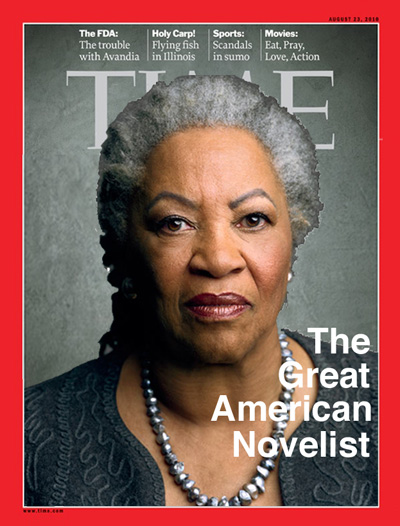 Unit of Study: Recitatif by Toni Morrison
Rationale
After this Unit of Study my students will be able to utilize text to demonstrate reading comprehension including the ability to foreshadow, make inference to the text with supporting details as they draw their own conclusion and analysis of the test. 

They will also able to understand deeper meaning to some of the allusion in the text and understand different literary techniques that Morrison in describing the plots, and character progression through conflict in the different scenes.
The word “recitatif” refers to passages of a narrative or dialogue of an opera that are sung in 

“Recitatif” tells the story of the conflicted friendship between two girls—one black and one white—from the time they meet and bond at age eight while staying at an orphanage through their re-acquaintance as mothers on different sides of economic, political, and racial divides in a recently gentrified town in upstate New York. (Enclopedia)
Goals
To Realize their own prejudices 
 
Stereotyping of the two main characters 
 
Racism within the text and context of the time period
 
Socioeconomic status

Binaries within the text
Using Readers’ Theatre
The text will be split in a series of Acts which be divided into assigned roles. 

Twyla

Roberta 

Bozo

Narrator
Divide and Conquer
Over the course of this one week unit of study we will divide the five major scenes of the text and discuss the significant  of the common Literary elements, devices, and technique of each scene.
Writing Activities
First – Second Act

Have class form groups and highlight important themes in the first two scenes.

-Write two paragraph with direct and indirect descriptions of a friend of family member. Juxtaposing like the description in the text.
Continued.
Prior to the start of class, ask students to define these terms: integration, segregation, picket, peaceful protest, and racism in their journals.

After finishing the 3rd and 4th Act.

Discuss social class and the dynamic of power within the text and more specifically the dialogue.
Wrapping up the week
Finish the 5th Act if class hasn’t already.
Assignment For Recitatif
Short essay on their position on friendships and whether it changes over time. Additional options are to write about the theme in the text and the way language is use to hide racial identity. 

Why this narrative is important and the universal theme that it portrays.
Main Piece of Literature
Center Work of Literature will be the YA novel,  The Secret Life of Bees by Sue Monk Kidd

The end of unit will conclude in a viewing of the film adaption.
Themes
Coming of Age 
Self Discovery, Maturity, Growing-up
The Irrationality of Racism
irrational: without reason/logic or fairness
The Power of Female Community
The Importance of Storytelling
We learn from them
Motifs (re-occurring images/references)
Bees
Mothers
Class Assignment and Essay
Daily quizzes and journal entry logs on specific question regarding on last nights reading. 

Read short pieces from Harlem Renaissance and Black Art Movement writers.

Second Essay 
 Students will be able to be able choose on a reoccurring theme in the novel or write a comparative essay on Recitatif or any other Harlem Renaissance or Black Arts Movement literature.
Additionally text
Sonny’s Blues by James Baldwin
Drug Addiction, Salvation, Light and Dark

Witness by Karen Hesse 
Poetic play depicting racial inequalities in a vignette style.  

The Gilded Six-Bits by Zora Neale Hurston
Deceit, Reconciliation, Social-class, Relationship Dutchman

More examples on word document
References
“Harlem Renaissance | Glossary Terms | Poetry Foundation.” Poetry Foundation, 	
 Poetry Foundation. Web.
 
Morrison, Toni, and Doris Lessing. Recitatif Toni Morrison. Barcelona, Difusión, 
 2010, www.eluprogram.com/recitatif.pdf.
 
Nilsen, Aileen P., and Kenneth L. Donelson. "Literature for Today's Young Adults."  	

Literature for Today's Young Adults 8 (n.d.): n. pag. Web.

“Ohio Reading Road Trip | Resources for Teachers.” Ohio Reading Road Trip | 	
	Resources for Teachers, www.orrt.org/teachers/index.asp.
 
“The Secret Life of Bees,” director. Fox Searchlight Pictures, 2008.

Vet, Josh. “The Secret Life of Bees Unit Plan.” 20 Apr. 2011.
 
Warner, Mary L., and Jonathan H. Lovell. Teaching Writing Grades 7-12 in an Era of  

Assessment. N.p.: Pearson, 2014. Print.